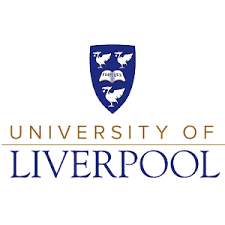 Facilitating dialogue… instructions
When you get into the breakout, say hi and introduce yourselves and then agree who will speak 1st, 2nd, 3rd and 4th. Use a timer (phones out), with a loud alarm to limit inputs to no more than 90 secs…

There could be a spectrum of experience…feel free to borrow any of these sentence stems to get you started:

“I’m new to sustainability/climate, something I’m thinking about now is…
“I’ve been developing my thinking/practice in this area, one thing I can share is…
“We have a well established [project/module/workshop etc], and we do…
“A question I have is…. 

Go round twice (2 x max 90 secs), so each person will have up to 3 mins to share what they’re thinking/doing/etc… feel empowered to borrow/build from each other… “Like Alison, I think that…

We offer some thinking time now so you can write down what you might want to comment on, share, question, etc…
[Speaker Notes: CB]
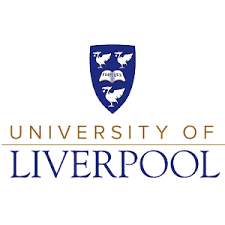 Climate Action for EE Educators – Influencer Strategy
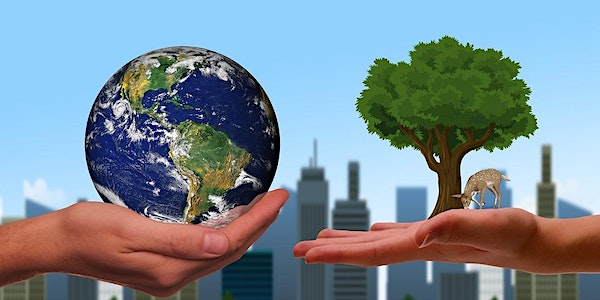 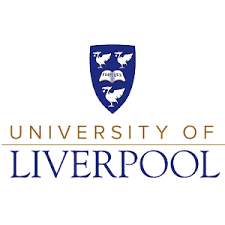 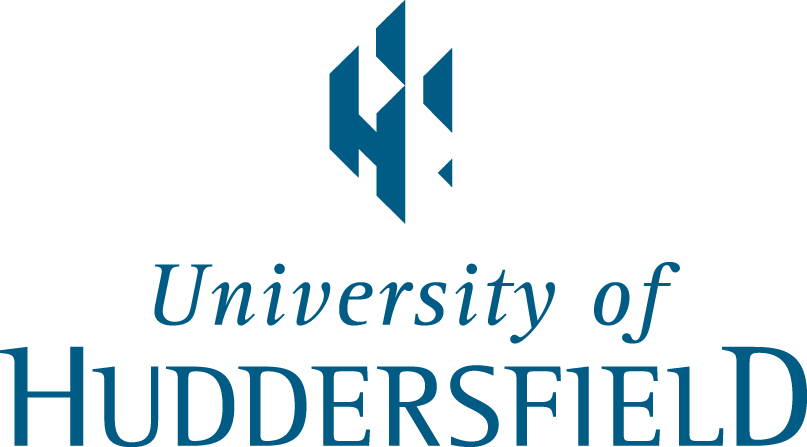 Catherine Brentnall, Curriculum Lead for Enterprise Education, University of Huddersfield. 
David Higgins, Senior Lecturer, University of Liverpool.
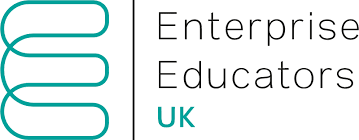 [Speaker Notes: 2 mins
CB, introductions, aims/shape of the session]
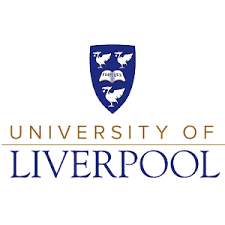 Project activities…
Tool Kit, presentations assets
Scholarly Output (3e):
“EE in a time of climate and ecological breakdown”
Planning, expert interviews….
Connecting to a dialogic perspective
Dissemination: May 19th
August 2022
July 2022
Scholarly Output (Book Chapter)
Recruiting for the workshops
Workshops in Hud and Liv
Dissemination: EEUK Exchange
Develop and test a workshop/process to influence our practice/EE towards sustainability…
[Speaker Notes: 2 mins
CB –]
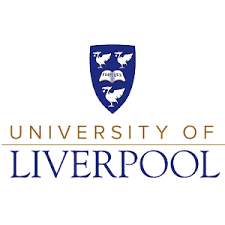 Dialogic activities – signposted dialogic mindset
Dialogic mindset
(Bushe and Marshak, 2012, 2014, 2016, 2018, Holman, 2010, 2013).

Processes and mindset which prioritises connecting with people and facilitating future focused dialogue to generate new ways forward.
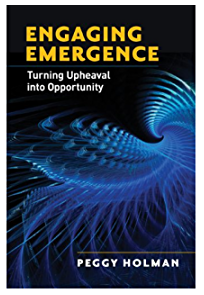 Coherence – Disruption - Emergence
[Speaker Notes: 2 mins
CB – Dialogic approach]
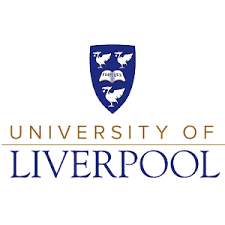 Generating ways forward…
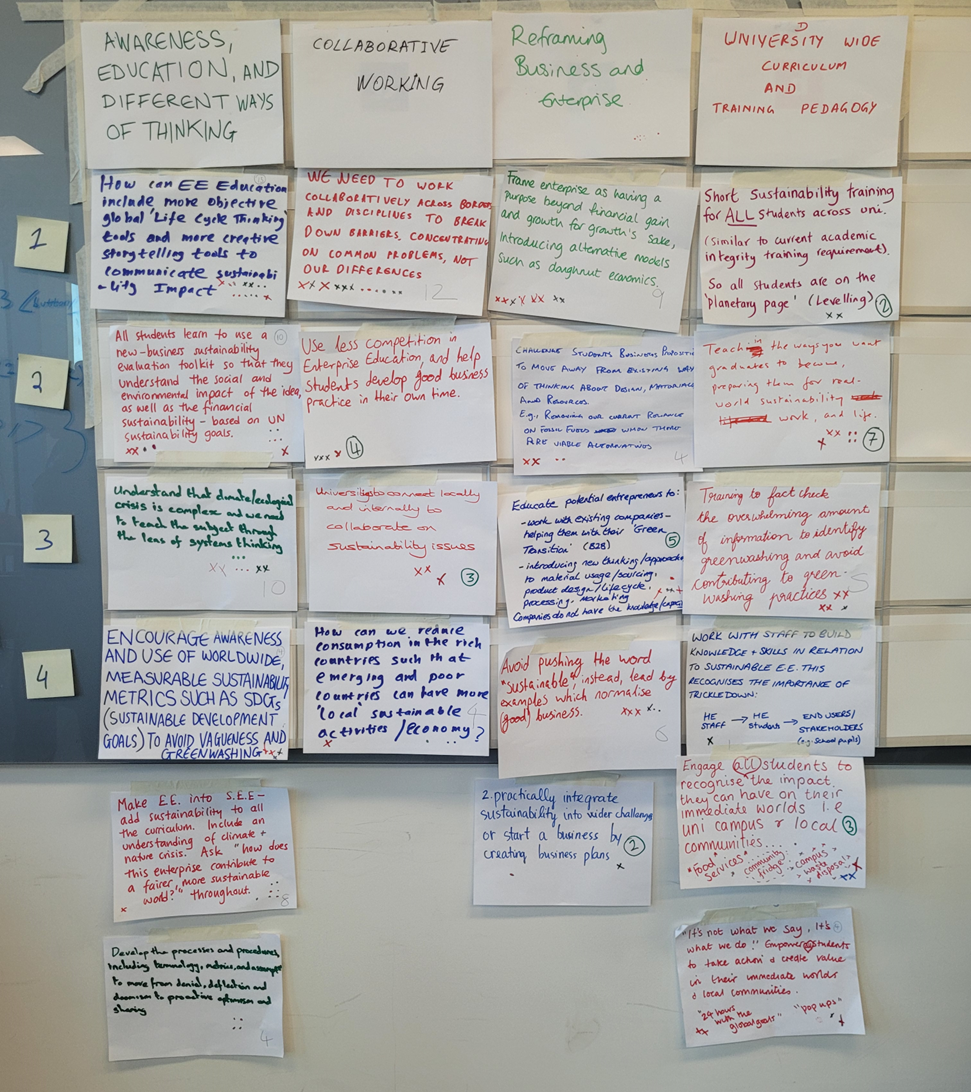 [Speaker Notes: 2mins
David]
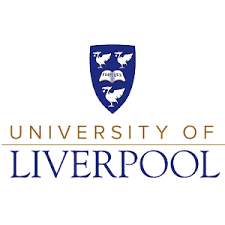 Generating ways forward…
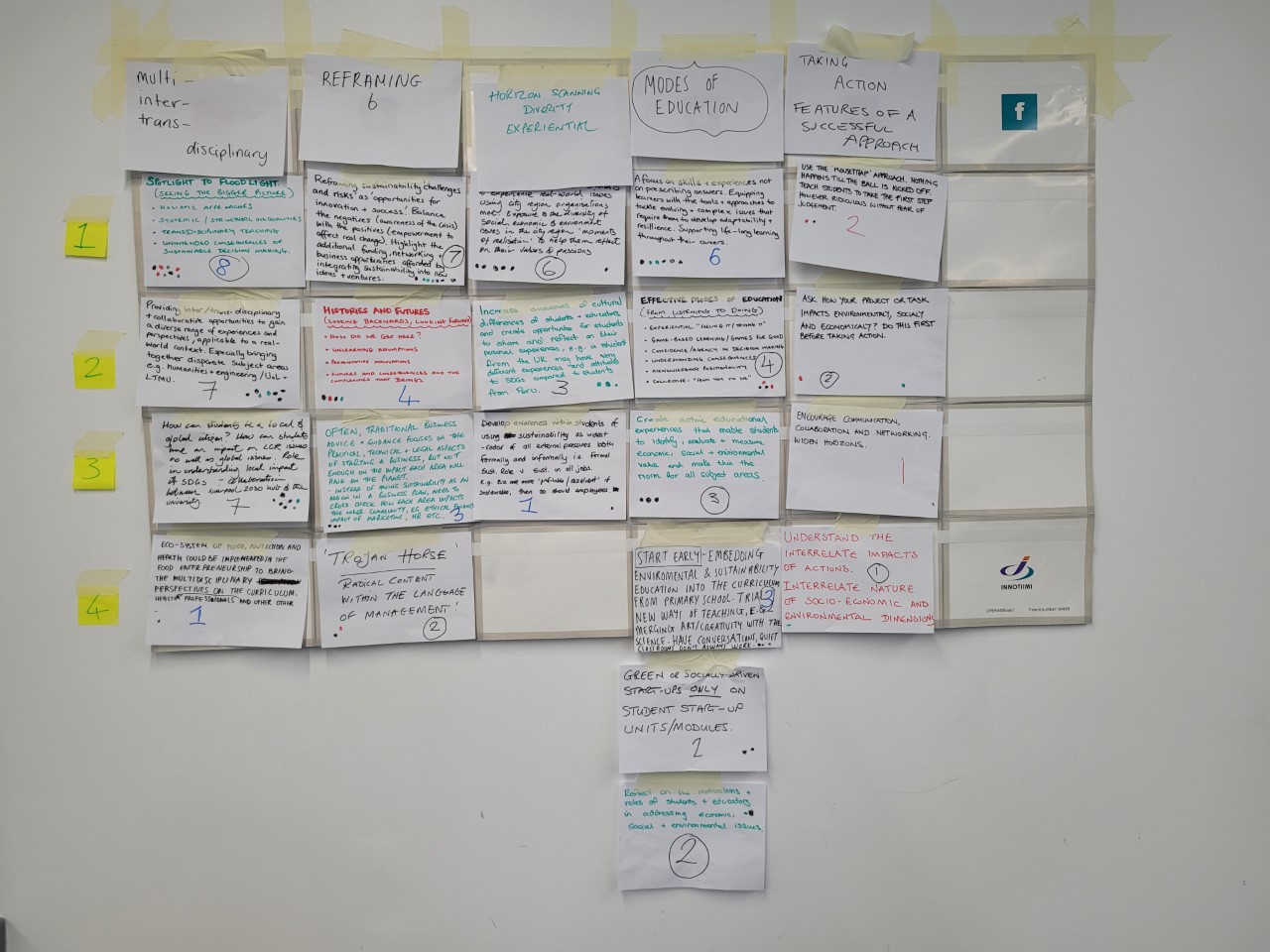 [Speaker Notes: 2 mins
David]
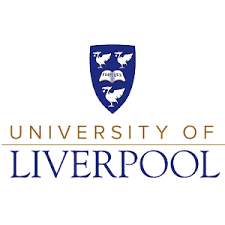 Searching the future
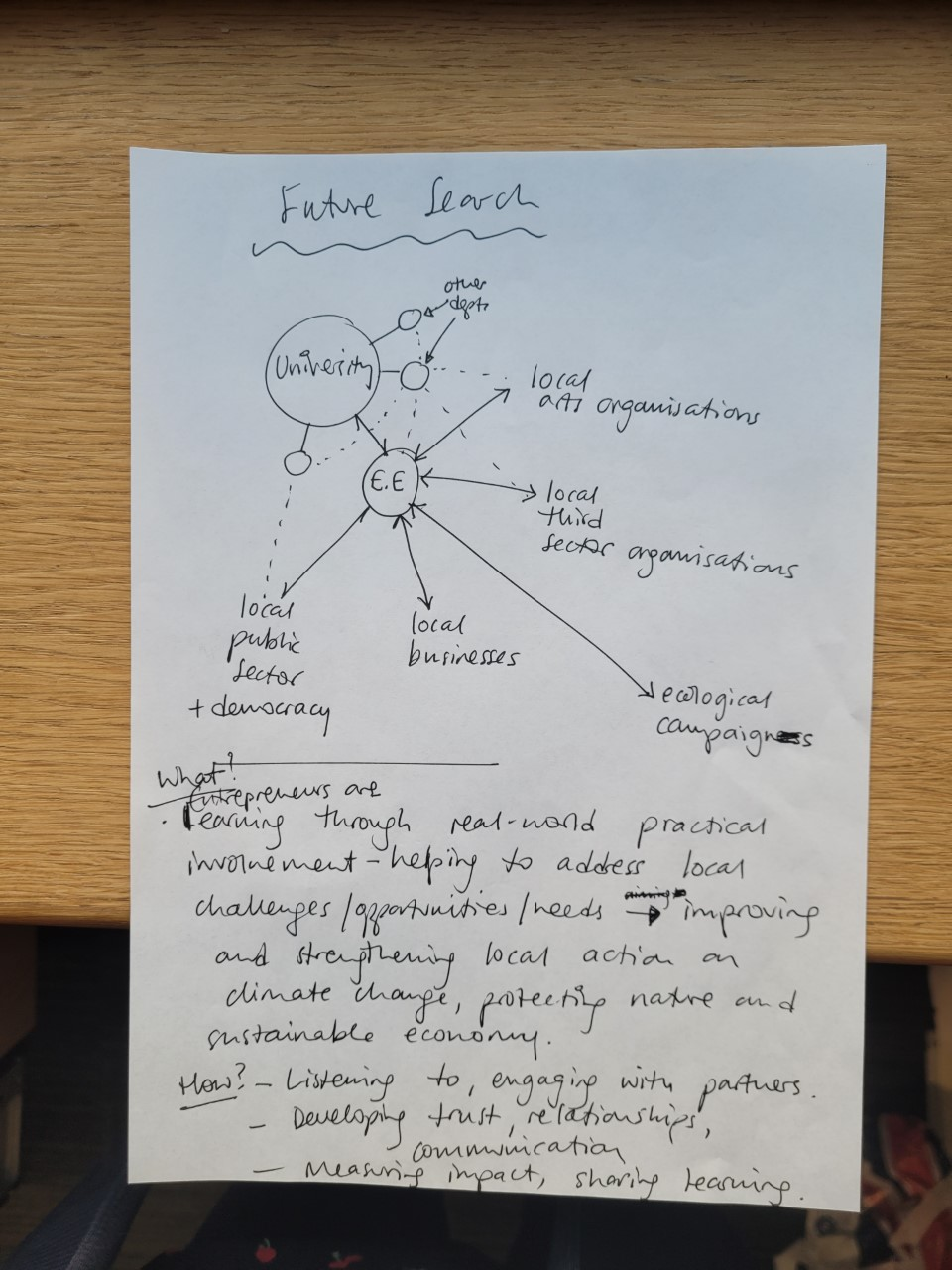 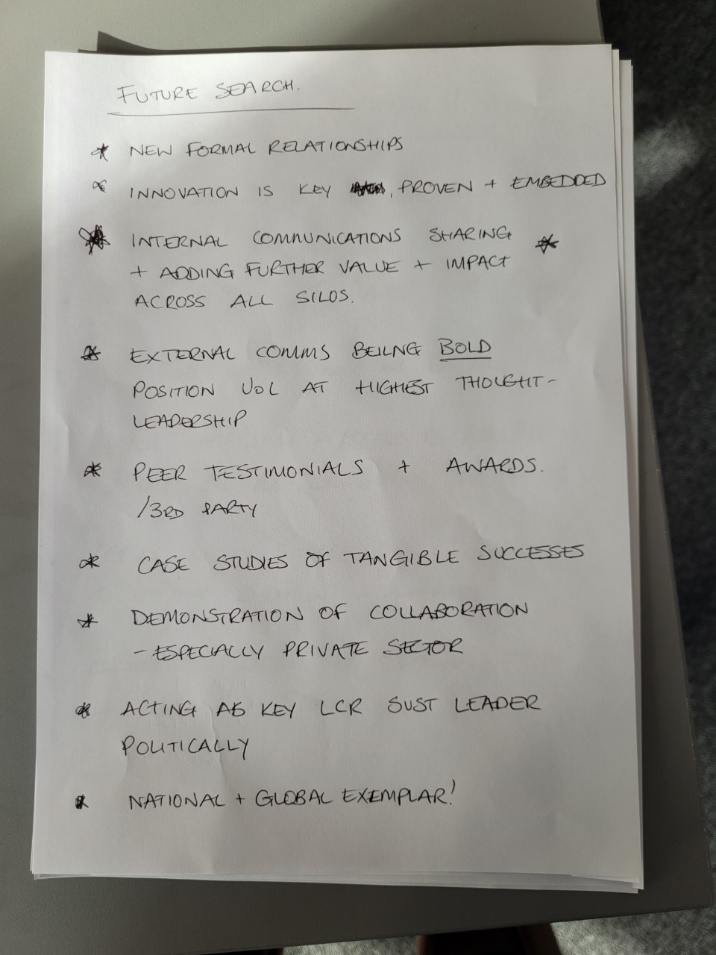 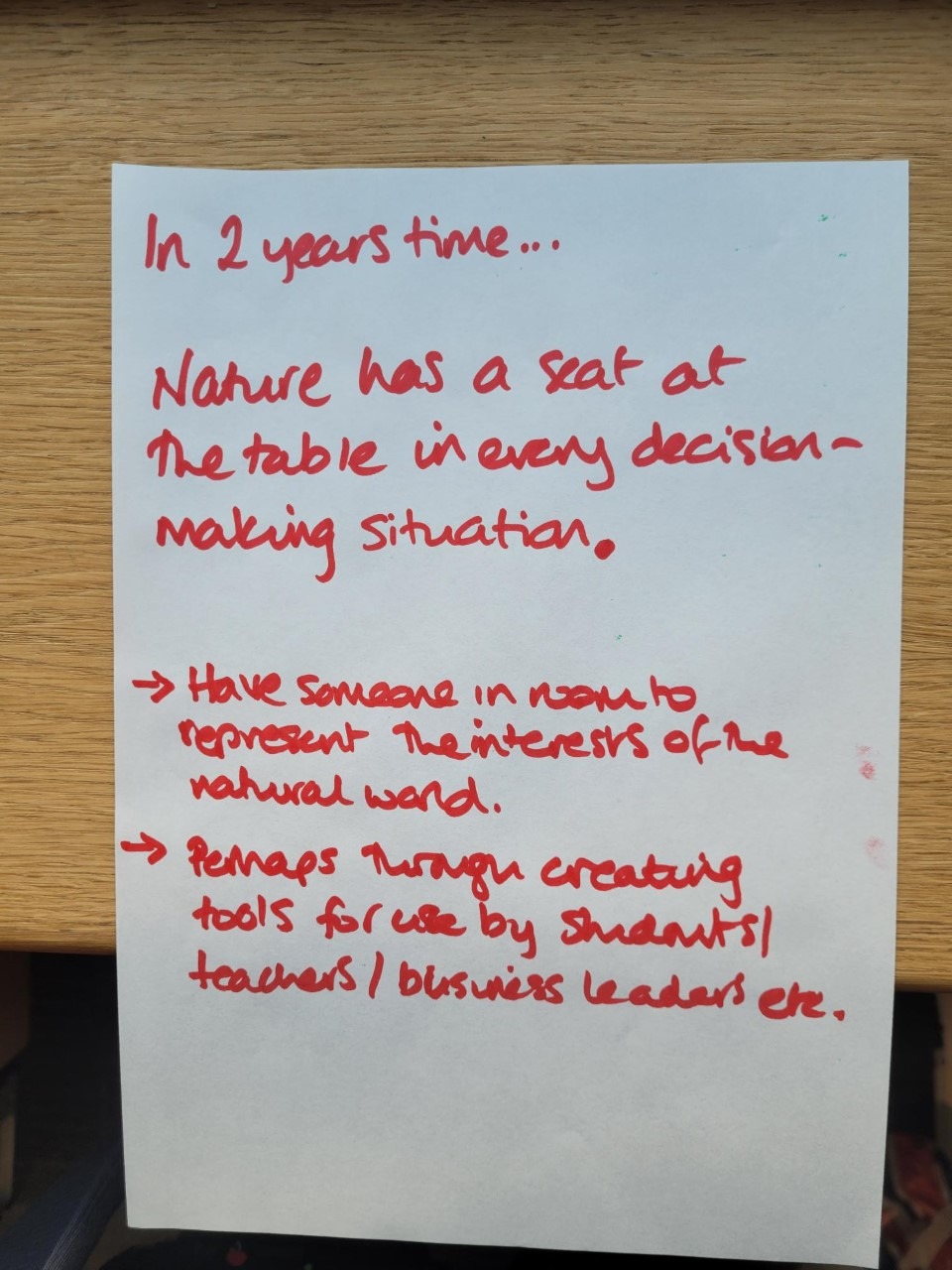 [Speaker Notes: 2 mins
David]
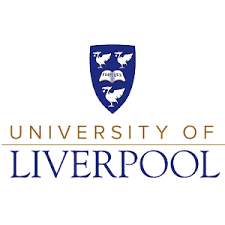 How does change happen?
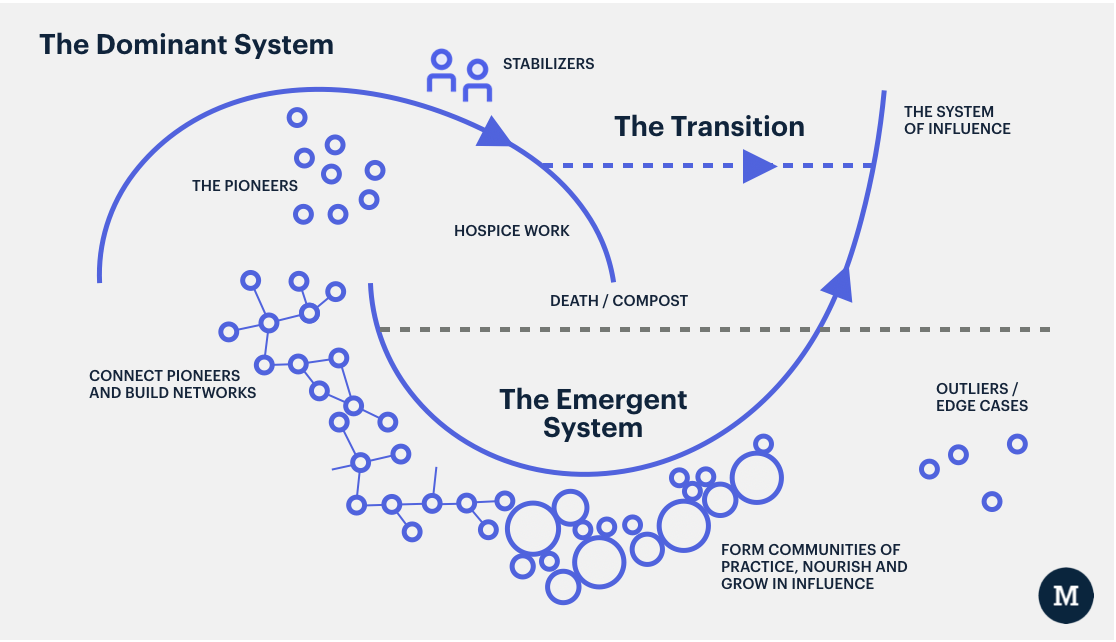 Figure: The Two Loops Model and System Change interpreted by The Moment https://www.themoment.is/how-change-happens/, also, see the original paper by Wheatley and Frieze from the Berkana Institute: https://berkana.org/resources/pioneering-a-new-paradigm/
[Speaker Notes: 2 mins
CB – two loops model and change in times of crisis. What’s emerging?
David – what’s emerging?]
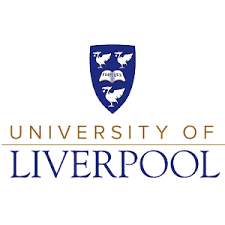 Save the date
Enterprise and Entrepreneurship Education: climate tipping points and social tipping points. 
Fri May 19th (1 – 4pm GMT). 

Connect:
c.brentnall@hud.ac.uk
dhiggins@liverpool.ac.uk
[Speaker Notes: 30 secs
CB]
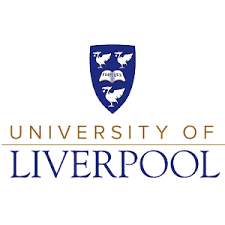 To cite
Brentnall, C. and Higgins, D. (2023, March 28th), EEUK Exchange: Climate Action for Enterprise and Entrepreneurship Educators: Influencer Strategy [online seminar].